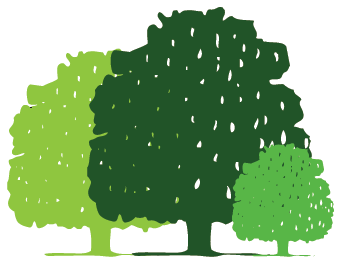 Safe Social Networking: Parent Workshop
Helping to keep your children safe online
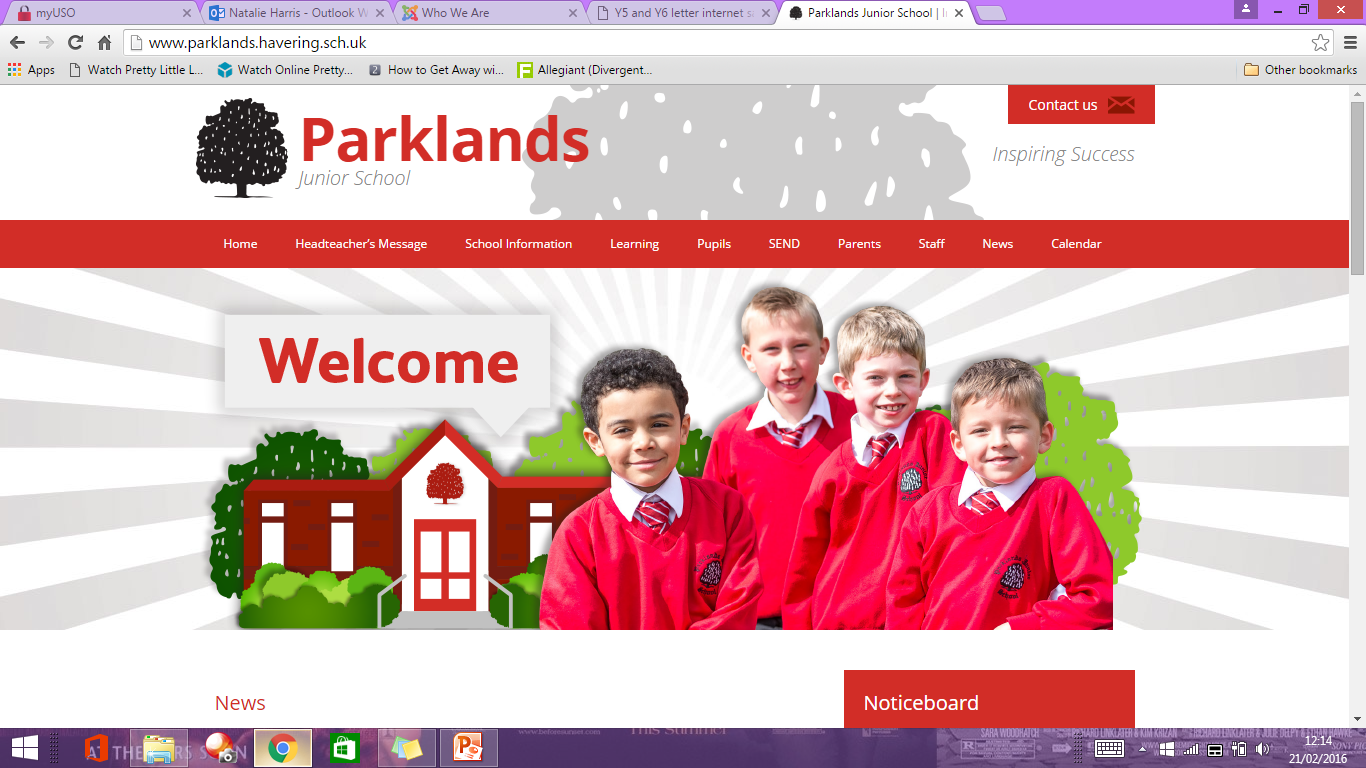 What is the purpose of this session?

Parklands Primary School is committed to promoting the safe and responsible use of the internet. Therefore, we feel it is our responsibility to raise this particular issue as a growing concern, due to the increase in inappropriate use of OoVoo, Skype, Instagram, Facebook and other texting sites.
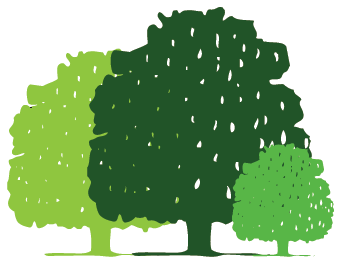 We understand that it is increasingly difficult to keep up with the ways our that our children are using new and ever changing technologies. Our children are immersed in a society that has become dependent on powerful computers, including smart phones, iPads, interactive online games and virtual communities.
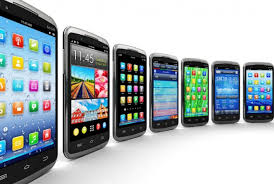 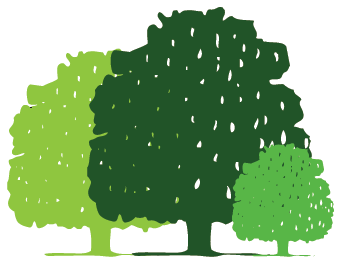 Websites such as Facebook, Instagram, Skype, Whats App, Viber and OoVoo, to name but a few, offer fantastic opportunities for communication and social connections. However, they are created with an audience in mind. This is especially relevant for sites such as Facebook and Instagram, which are specifically for those over 13 years old.
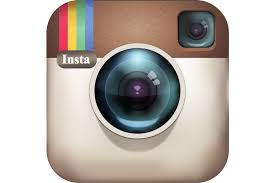 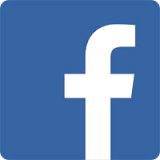 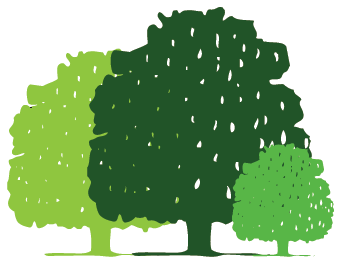 Many of the issues that have been brought to our attention recently have involved the use of:
Instagram - an online mobile photo sharing, video sharing and social networking service which enables its users to take pictures and videos and share them on a variety of social networking platforms. 




You are required to be at least 13 years old before you can create an account.
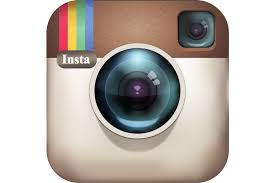 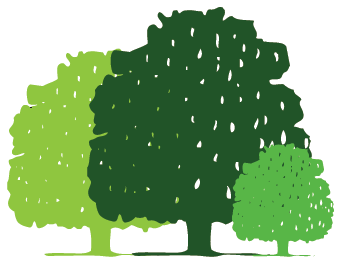 Facebook - a social networking site. You are required to be at least 13 years old before you can create an account.
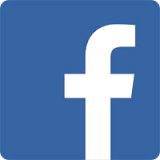 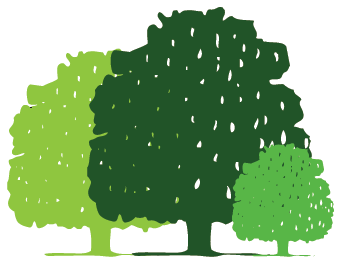 WhatsApp – An instant messaging app for smartphones. The user agreement requires users to be age 16 or older.
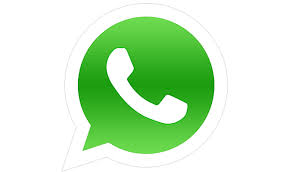 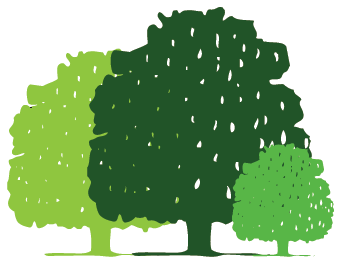 OoVoo which is a video and messaging app, it allows video chats of up to 12 people at one time. You are required to be at least 13 years old before you can create an account.
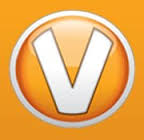 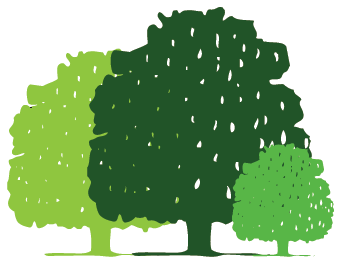 Skype - a video and messaging app. You are required to be at least 13 years old before you can create an account.
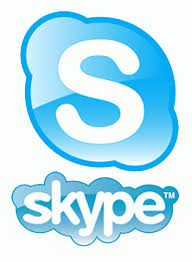 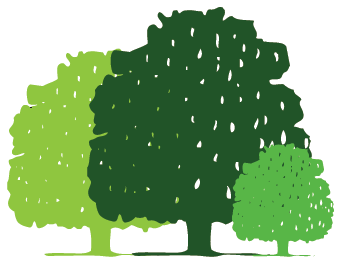 What are the implications?
Children are often creating ‘groups’ to which others are joining. This means that all information is shared with anyone who is in the group, so privacy is lost and in some cases strangers have been added to the group.
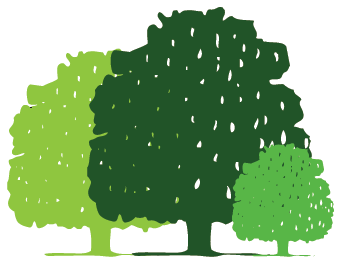 What are the implications?
Many sites use ‘targeted’ advertising and therefore your child could be exposed to adverts of a sexual, or other inappropriate nature, depending on the age they stated when they registered. 
They may have lied about their age to get an account, making them appear older than they are, increasing this risk. 
Young people may accept friend requests from people they don’t know in real life which could increase the risk of inappropriate contact or behaviour. The general rule is, if they aren’t friends in real life, they shouldn’t be ‘friends’ online.
What are the implications?
Language, games, groups and content posted or shared on social media is NOT moderated, and therefore can be offensive, illegal or unsuitable for young people. 
Photographs shared by users are NOT moderated and therefore young people could be exposed to inappropriate images or even post their own.  
Underage users might be less likely to keep their identities private and lying about their age can expose them to further risks regarding privacy settings and options. 
Social media sites can be exploited by bullies and for inappropriate contact. Social media sites cannot and do not verify its members, therefore, it is important to remember that if your son/daughter can lie about who they are online, so can anyone else.
What does this mean for you?
Primarily, these occurrences and reported incidents of misuse of social media sites happen at home, after school hours when children have access to web sites that are blocked in school. With this in mind, and in response to concerned parents who have asked for advice regarding internet safety, we feel it important to point out to parents the risks of unregulated use of such sites, so you can make informed decisions as to whether to allow your child to have a profile or not and when and how to monitor their use, particularly at night time. We strongly advise a device free bedroom policy after bedtime to allow for uninterrupted sleep and rest.
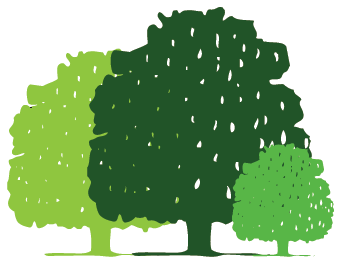 Key point:
Although we cannot govern matters occurring out of school hours, which is parental responsibility, we will take action (such as reporting under age profiles) if a problem comes to our attention that involves the safety or wellbeing of any of our pupils, including reporting the use of inappropriate images of young people to the police, as this is a legal matter. This also refers to inappropriate text messages.
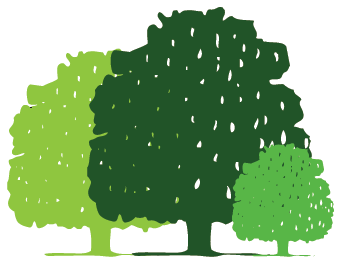 Tips:
Should you decide to allow your child to have an online profile we strongly advise you: 
• Check their profile is set to private and that only their friends can see information they post. 
• Monitor your child’s use and talk to them about safe and appropriate online behaviour such as not sharing personal information and not posting or messaging offensive/inappropriate messages or photos. 
• Monitor your child’s use of language and how they communicate to other people, ensuring profanity is discouraged. 
• Have a look at advice for parents on the social media sites. 
• Set up your own profiles so you understand how the site works and ask them to have you as their friend on their profile so you know what they are posting online.
Tips:
Make sure your son/daughter understand the following rules: 
Always keep your profile private. 
Never accept friend you do not know in real life. 
Never post anything which could reveal your identity including photographs wearing school uniform where possible. 
Never post anything you wouldn’t want your parents or teachers to see. 
Never agree to meet somebody you only know online without telling a trusted adult. 
Always tell someone if you feel threatened or someone upsets you.
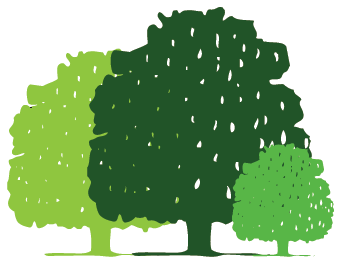 Our support
Through lessons provided at school, assemblies, guest speakers, and PSHCE lessons, we do our best to provide our children with the awareness and knowledge they need in order to recognise and avoid dangerous, destructive, or unlawful behaviour and to respond appropriately. 

Here is a clip to help bolster our message today:

https://www.youtube.com/watch?v=_o8auwnJtqE
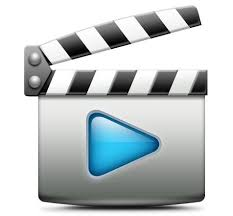 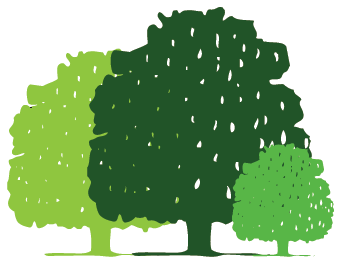 Our support
We recommend that all parents visit the CEOP Think U Know website for more information on keeping your child safe online www.thinkuknow.co.uk. www.net-aware.org.uk and www.getsafeonline.org
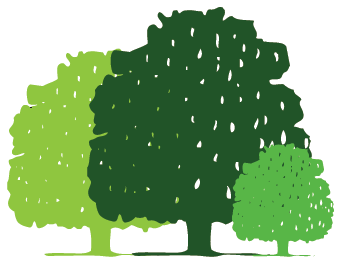 Final thought
We are here to promote the safe and responsible use of the internet.  However, it is only through a collaborative effort between parents and teachers that we will succeed in creating responsible and safe cyber citizens.
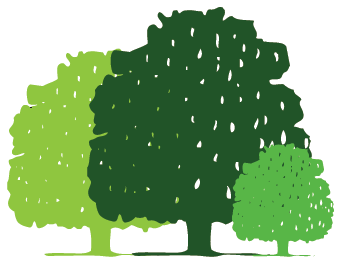 Thank you
for coming!
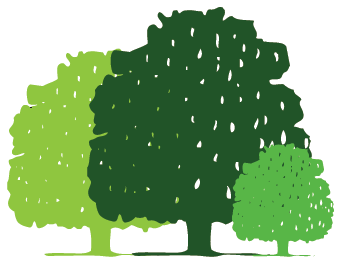